CHÀO MỪNG CÁC THẦY CÔ GIÁO VỀ DỰ GIỜ MÔN : MĨ THUẬT  - LỚP 1A2
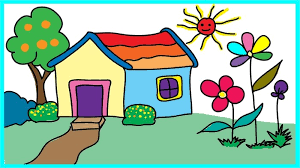 1
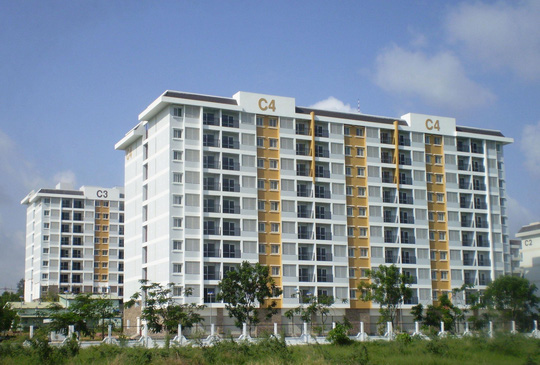 3
2
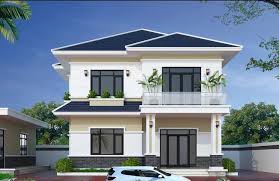 1
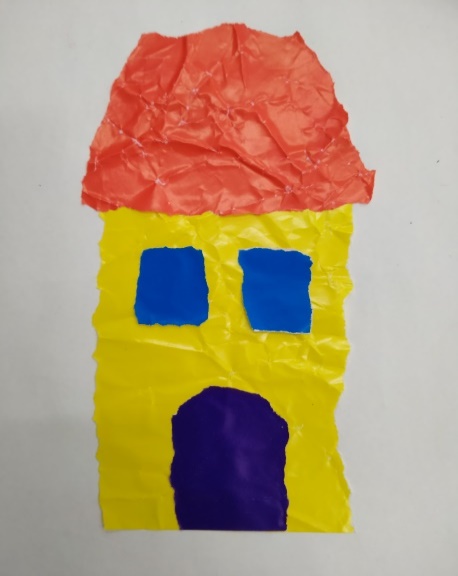 3
2
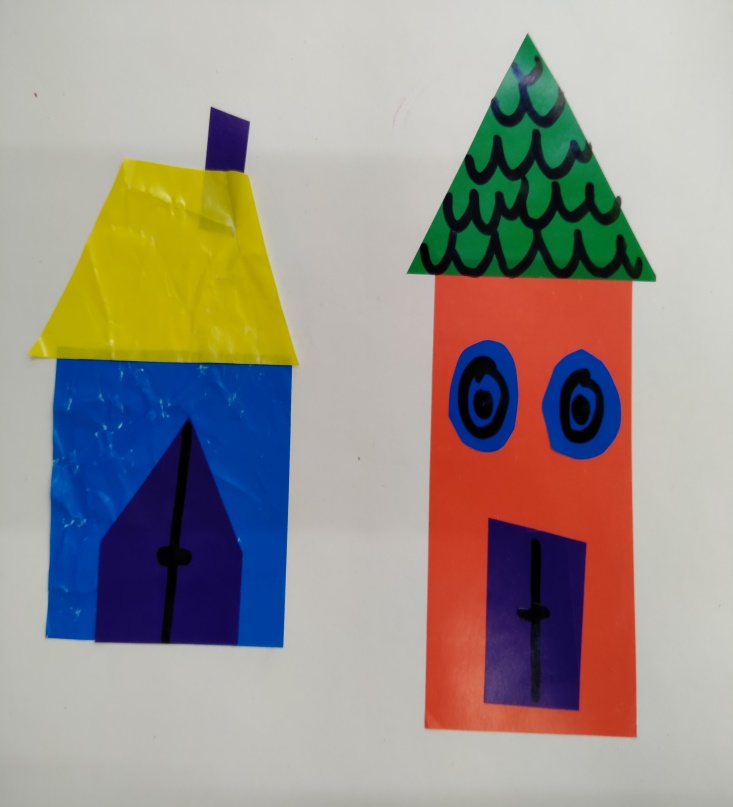 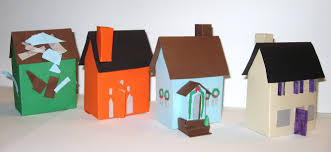 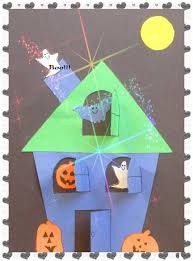 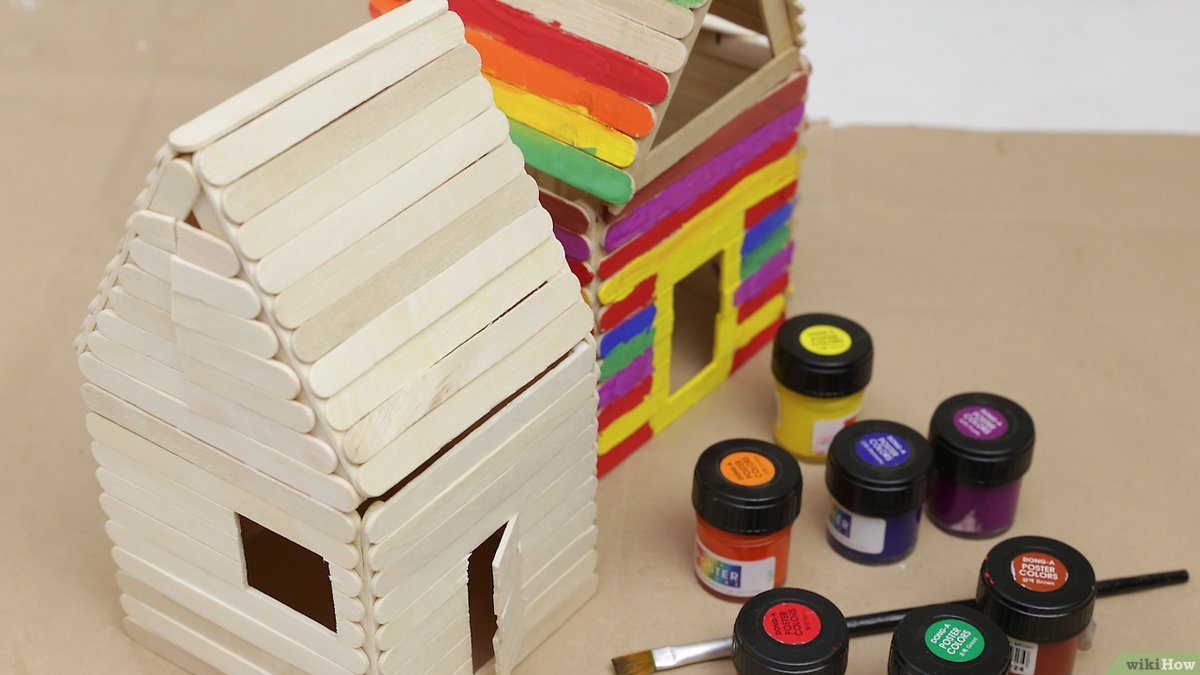 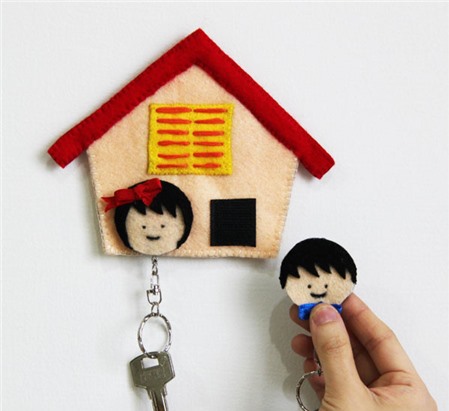